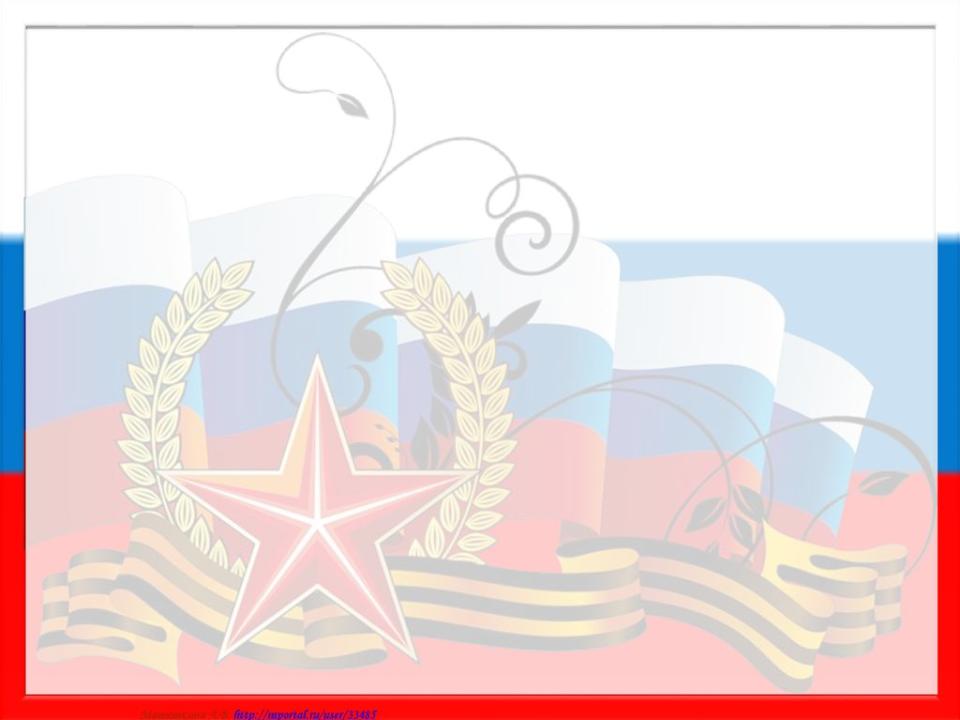 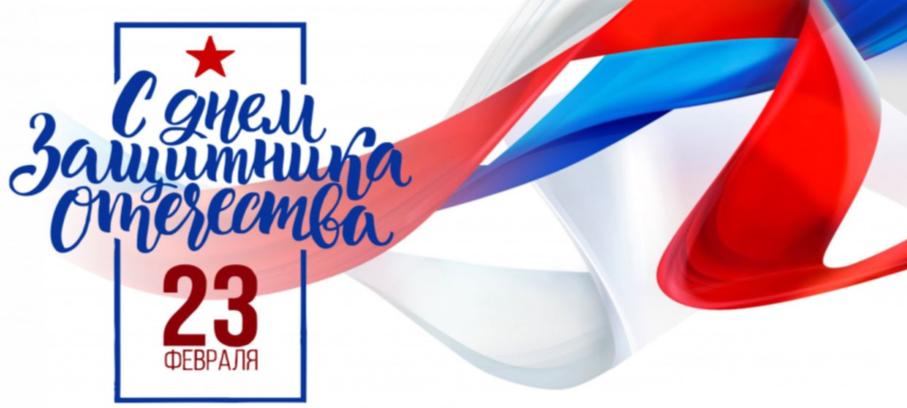 Выполнил: воспитатель Жирнова Ю.А.
Каргасок 2023г.
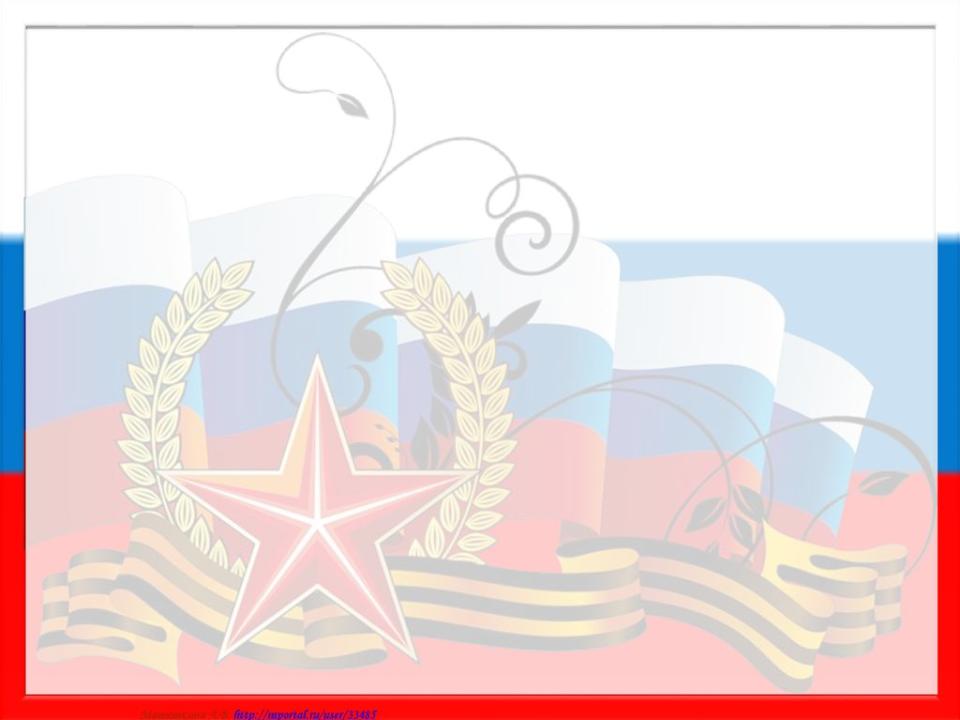 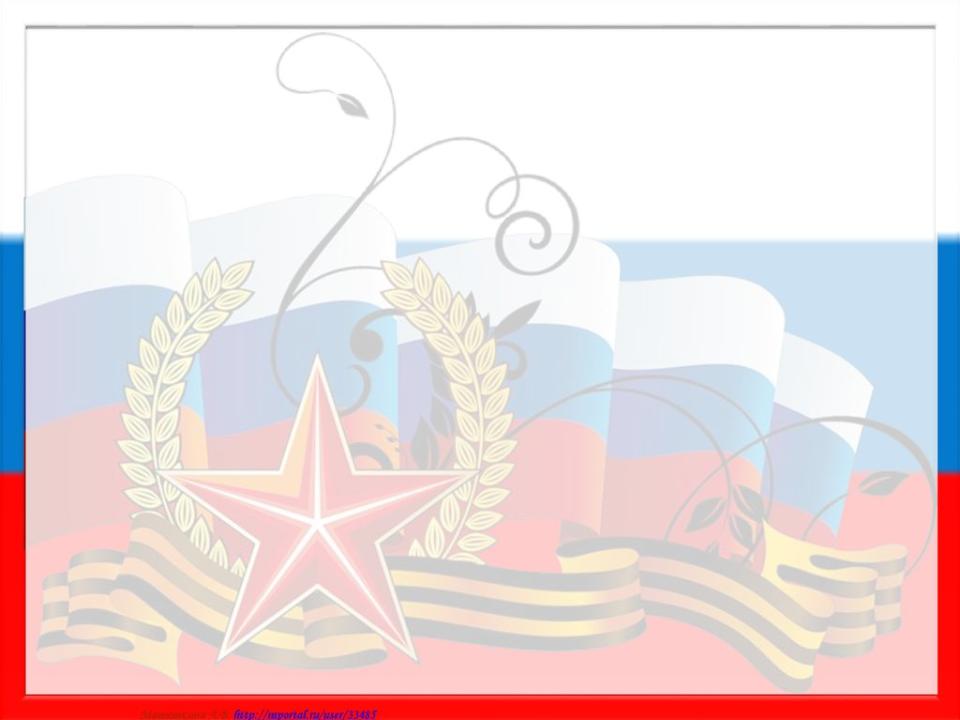 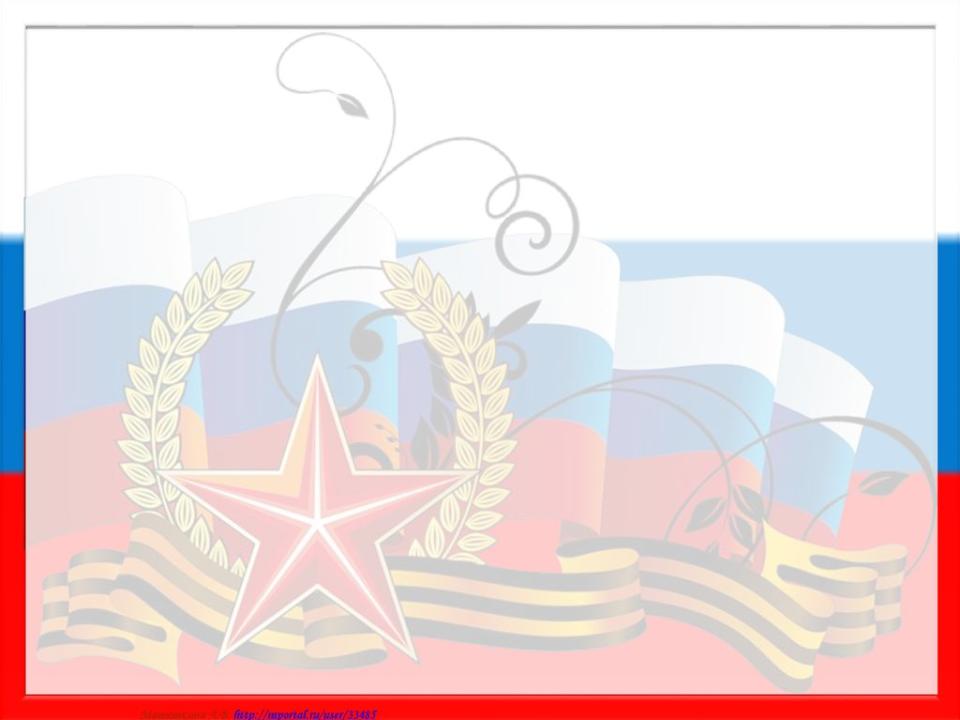 23 ФЕВРАЛЯ 
                                                                                                       Отмечаем мы не зря, 
                                                                                                       И поздравить мы должны, 
                                                                                                       Всех защитников страны!
23 ФЕВРАЛЯ 
                                                                                                       Отмечаем мы не зря, 
                                                                                                       И поздравить мы должны, 
                                                                                                       Всех защитников страны!
23 ФЕВРАЛЯ 
                                                                                                       Отмечаем мы не зря, 
                                                                                                       И поздравить мы должны, 
                                                                                                       Всех защитников страны!
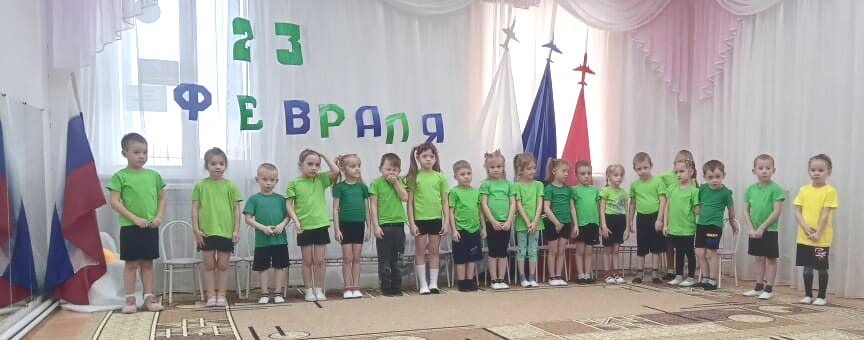 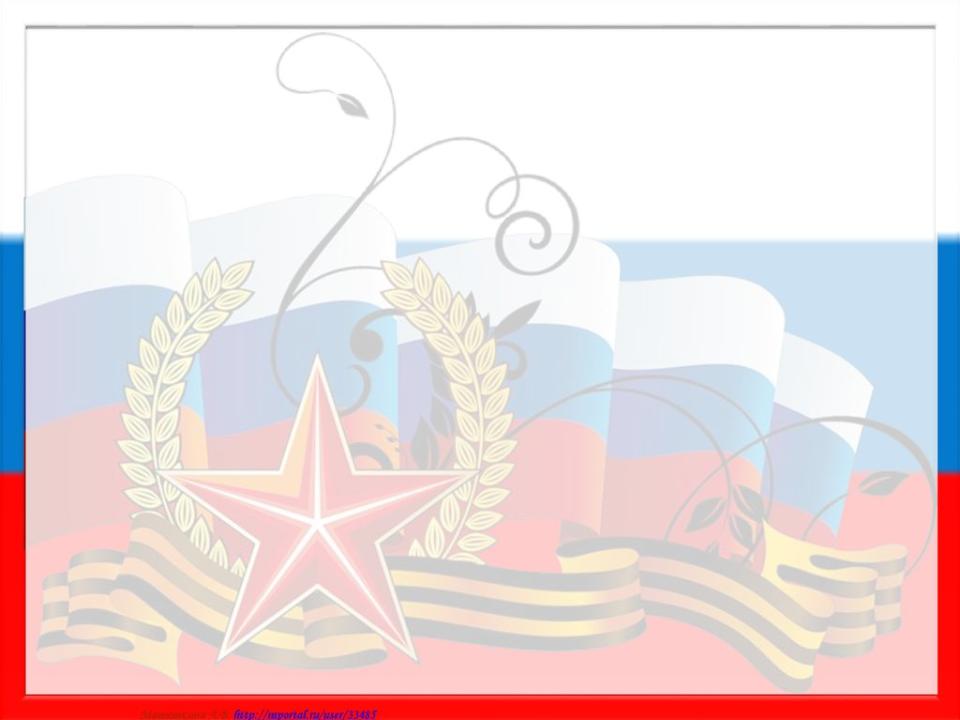 Счастья всем, большой удачи,                   Хотим скорее подрасти,
   Выполнять свои задачи,                              Чтоб встать в солдатский строй,
   И отваги не терять,                                       И званье гордое несть
   Всех надежно защищать!                            «Российский рядовой!»
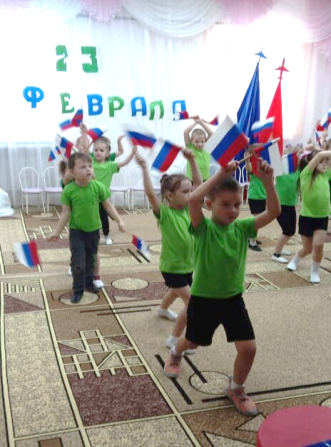 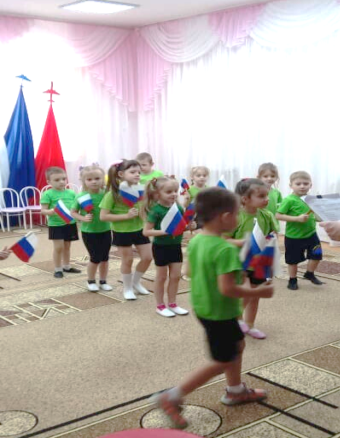 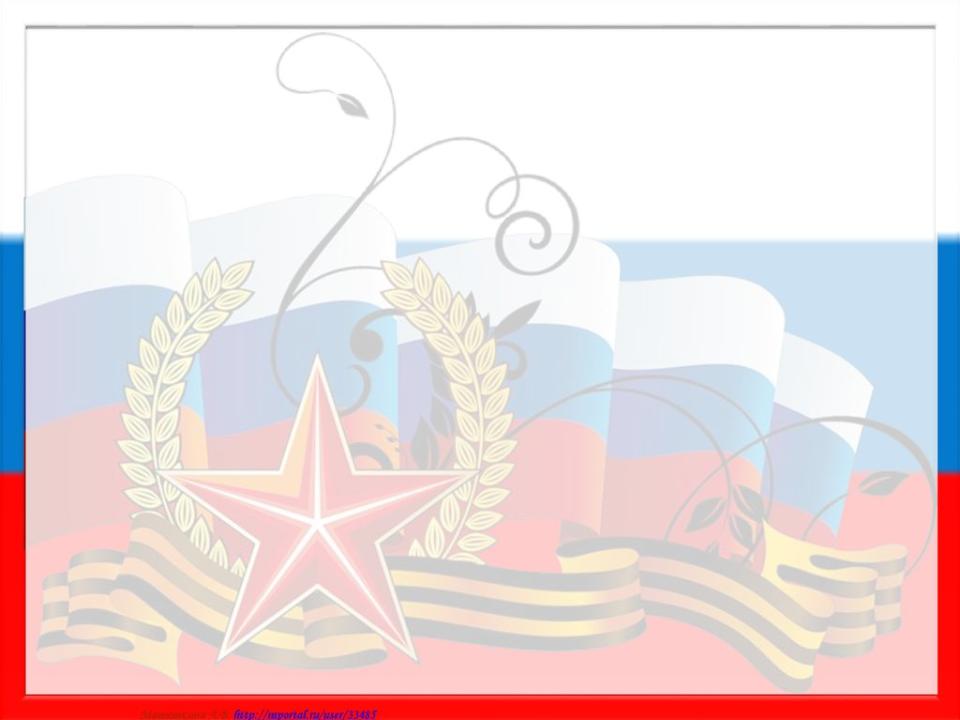 Мы гордимся нашей,                                      В феврале есть важный праздник
 Мирною страной,                                             Всех мальчишек и мужчин
 И непобедимой,                                               Силы, мужества желаем, 
 Армией родной!                                               И не драться без причин!
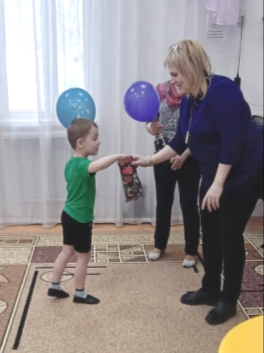 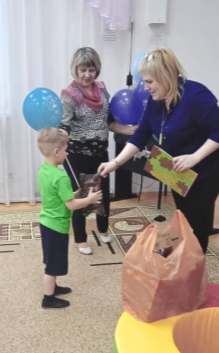 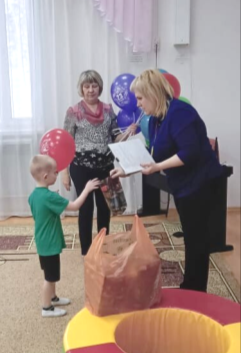 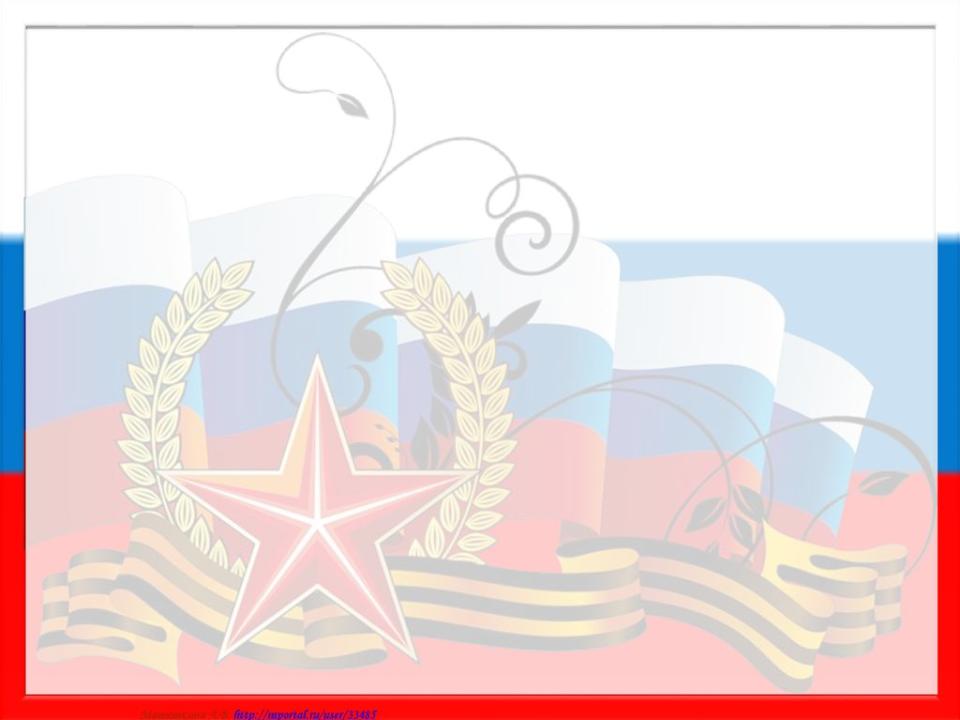 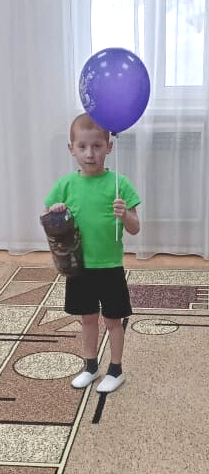 Нас всегда вы защищайте 
И в обиду не давайте.
Мирной будет пусть земля
С 23февраля!
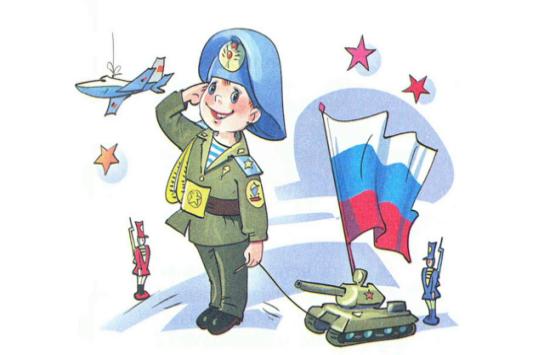 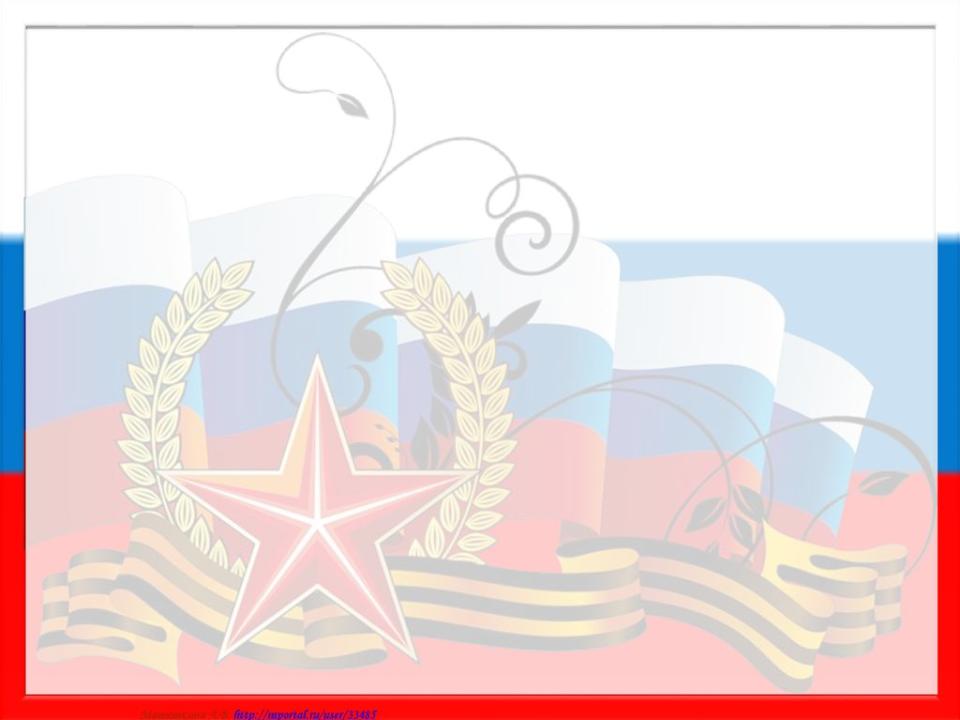 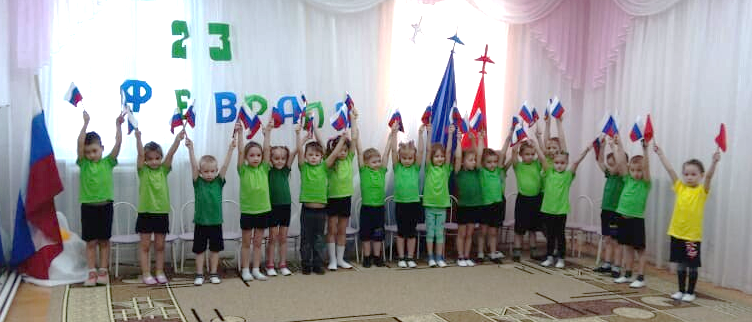 Солдаты охраняют
И жизнь, и мир, и труд
Так пусть же все ребята
Счастливыми растут!